Clarinda Board presentation: a financial review and 5-year outlook
Lora Appenzeller
January 19th, 2022
Enrollment
5-year Historical look at General Fund
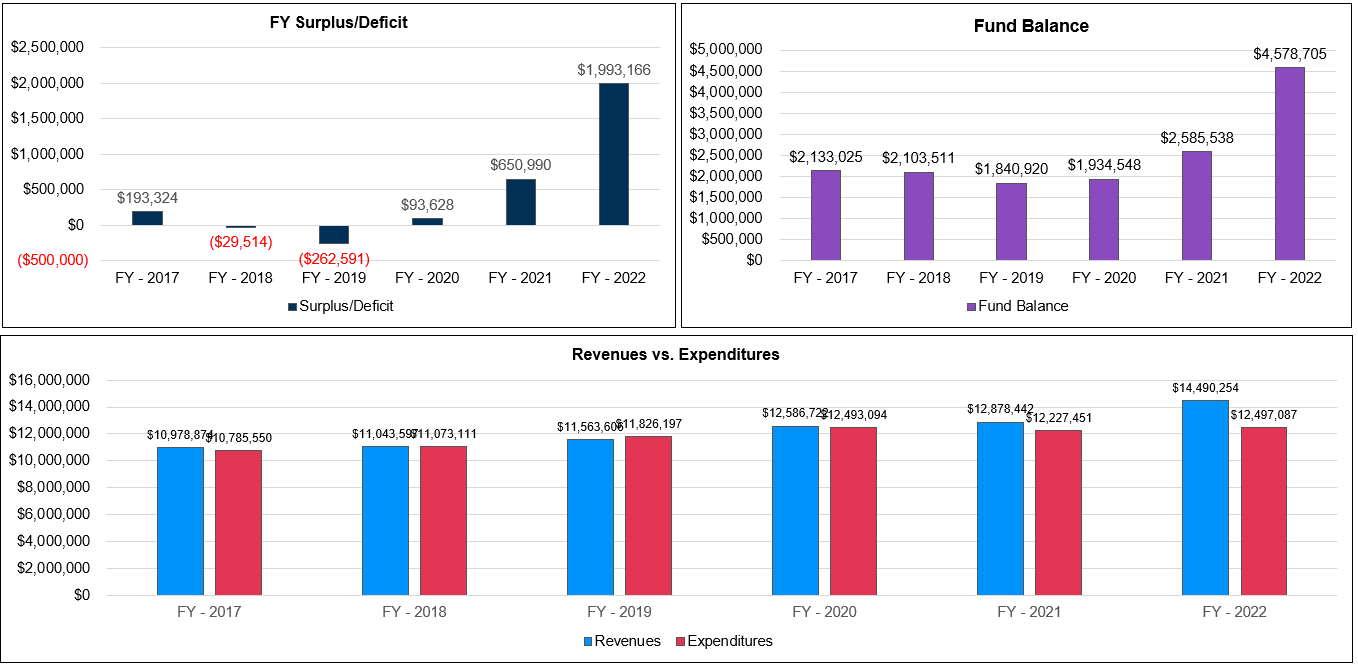 5-year Historical look at General Fund
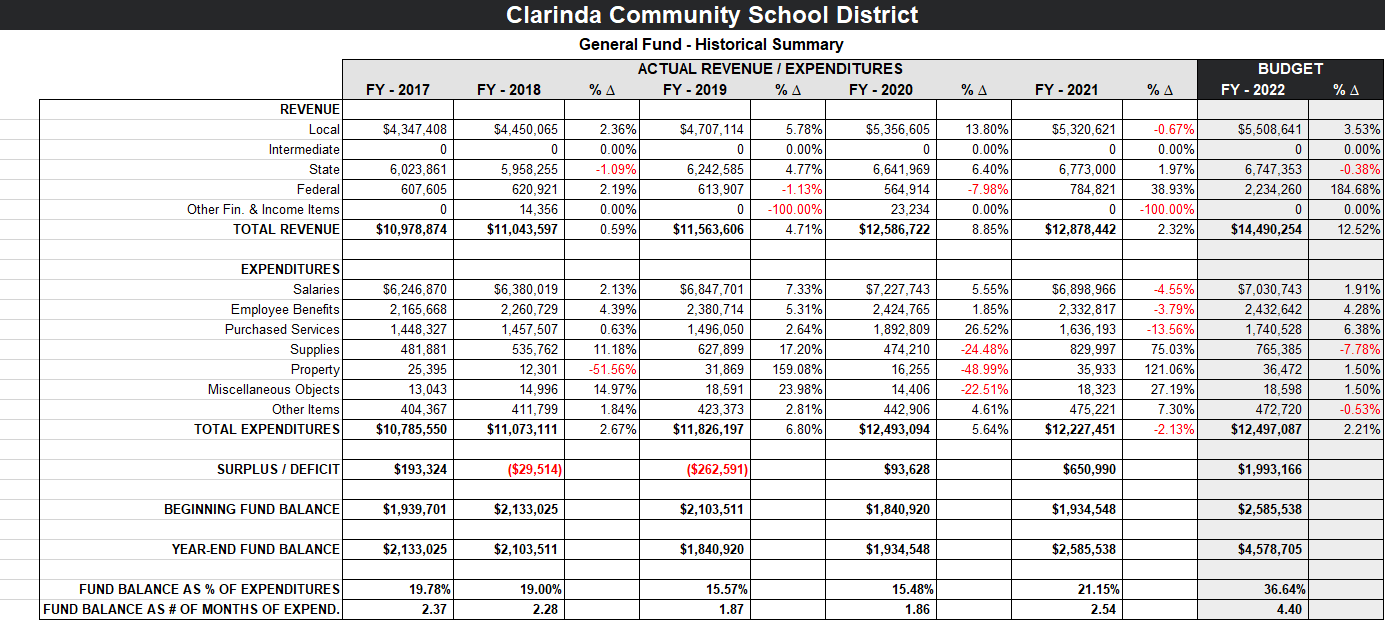 5-year Projection look at General Fund
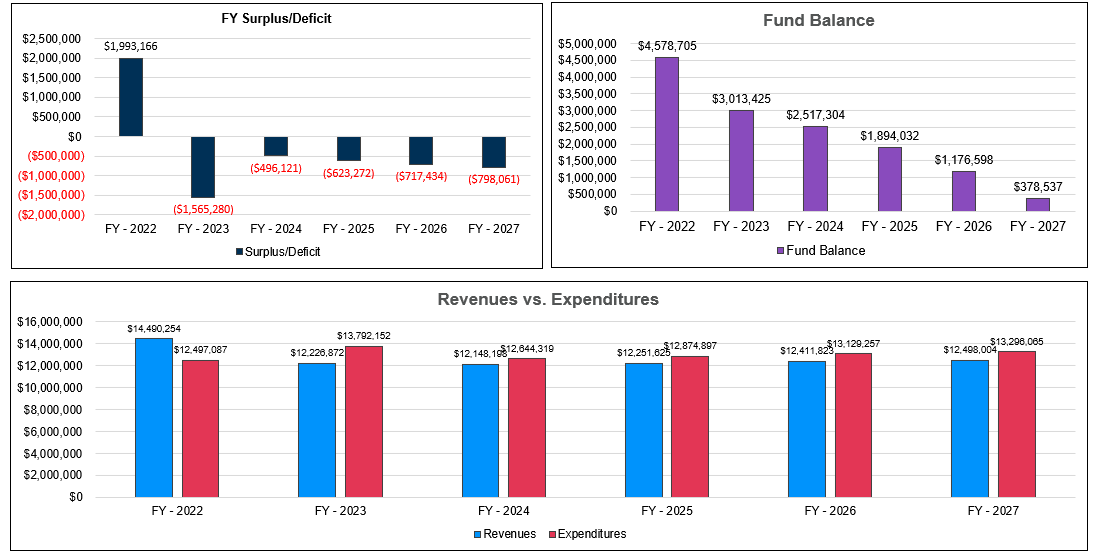 Miscellaneous Revenue in General Fund
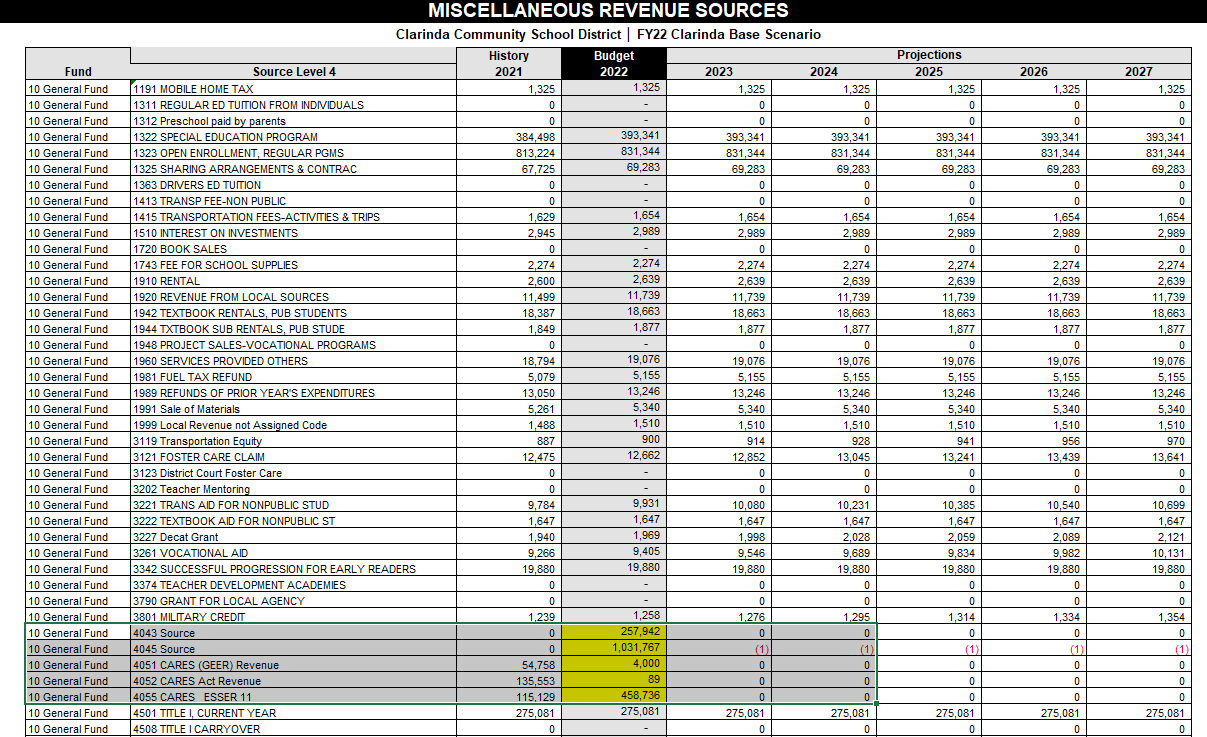 Key Assumptions in General Fund
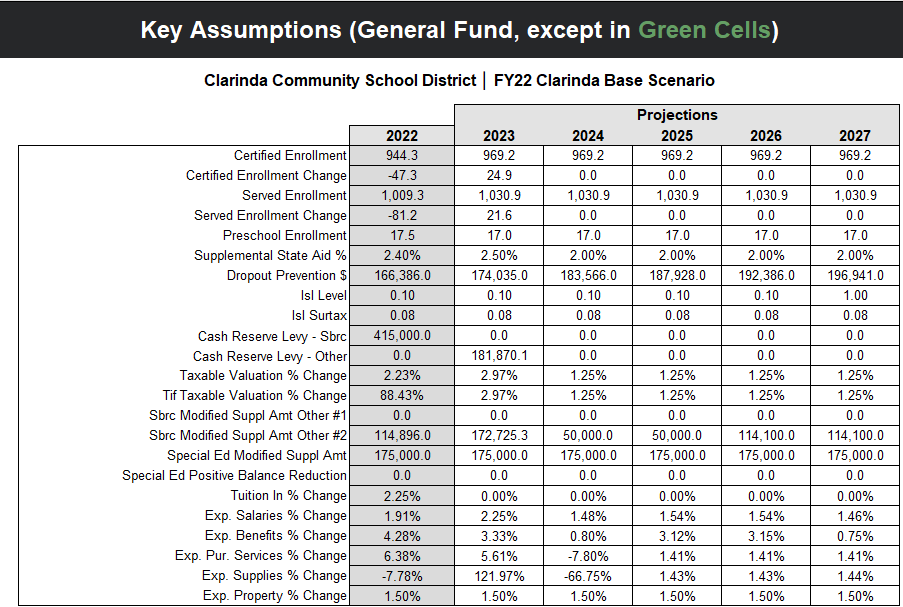 Key Assumptions in General Fund
Assumptions used in the projections
SSA @2.5% for FY23 and then 2%
No staffing changes
No changes to enrollment
Keep tax rate the same- need to discuss ability to add PPEL levy without raising taxes in a future year
ESSER Revenue account for in FY22 and then completely spent in FY23. No ESSER $$ allocated to ongoing personnel costs
Salary increase set at 3%
Key Assumptions in General Fund
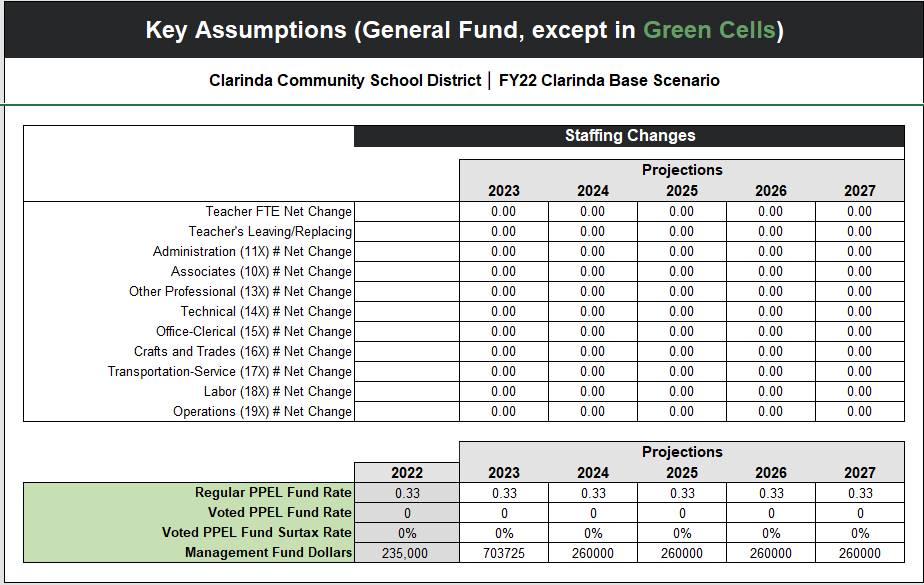 Key Results in General Fund
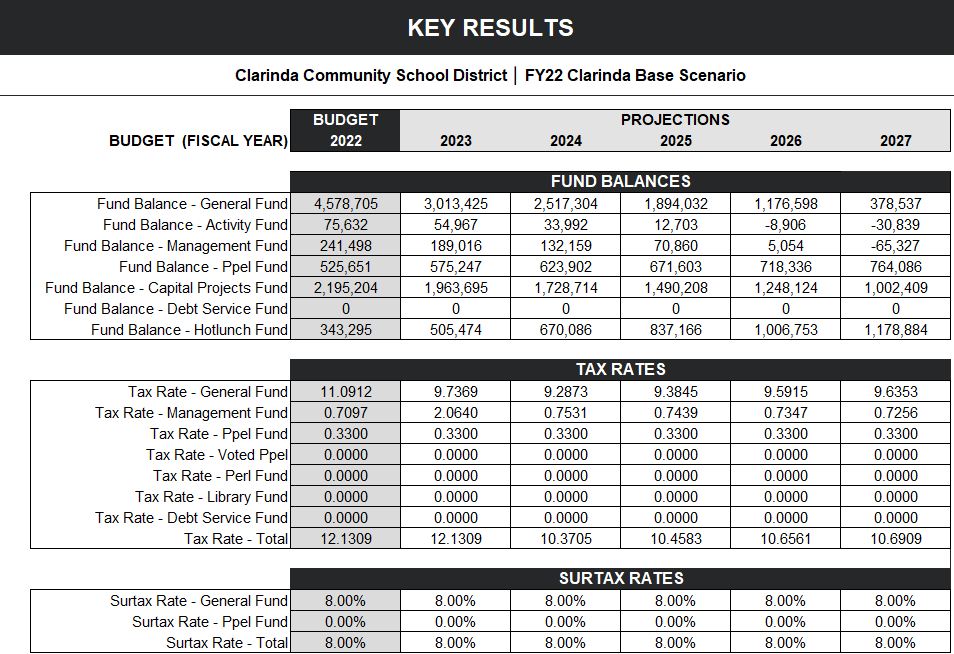 Key Results in General Fund
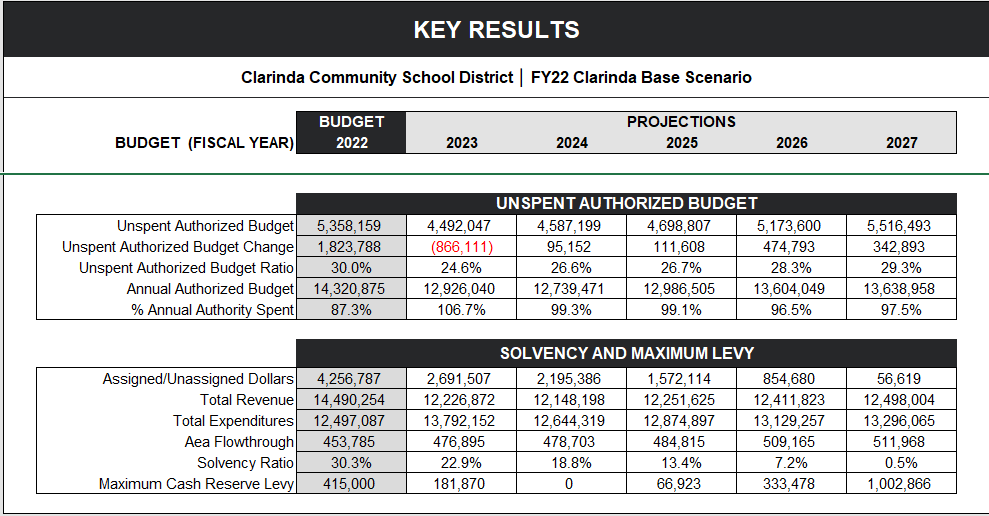 Key Results in General Fund
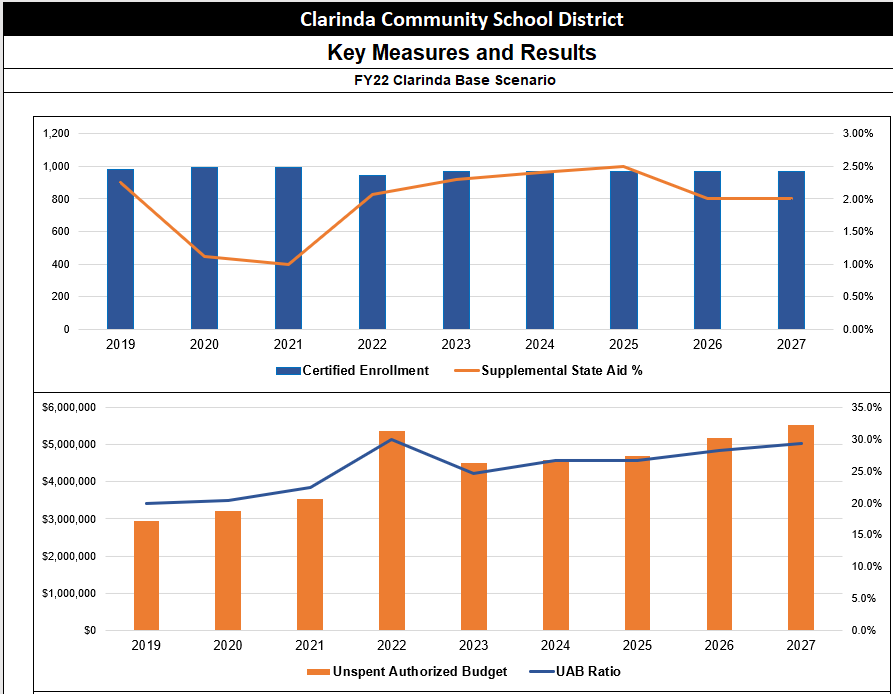 Key Results in General Fund
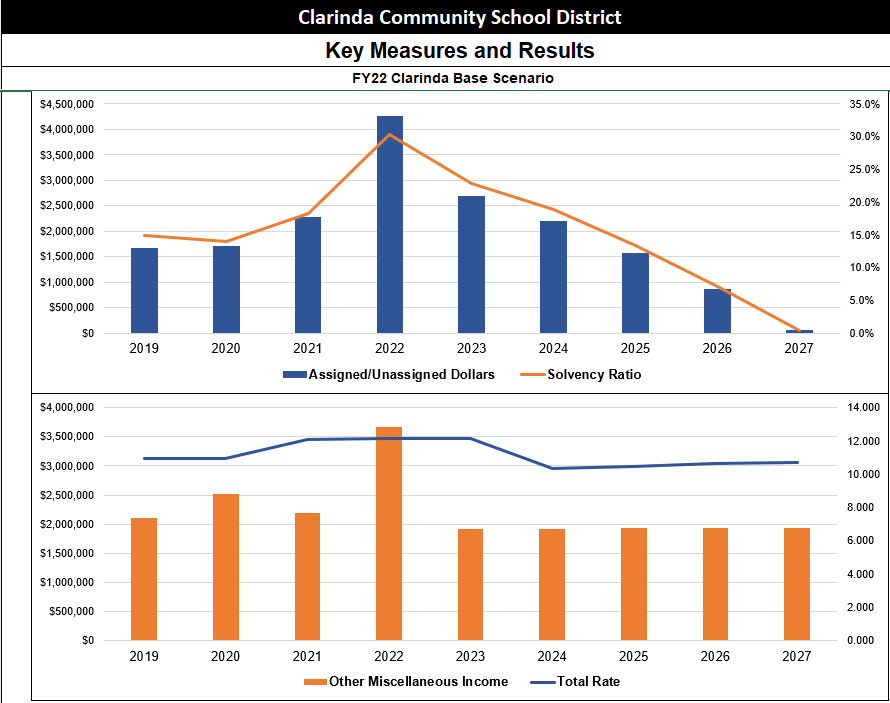 Unspent Authorized Budget Report
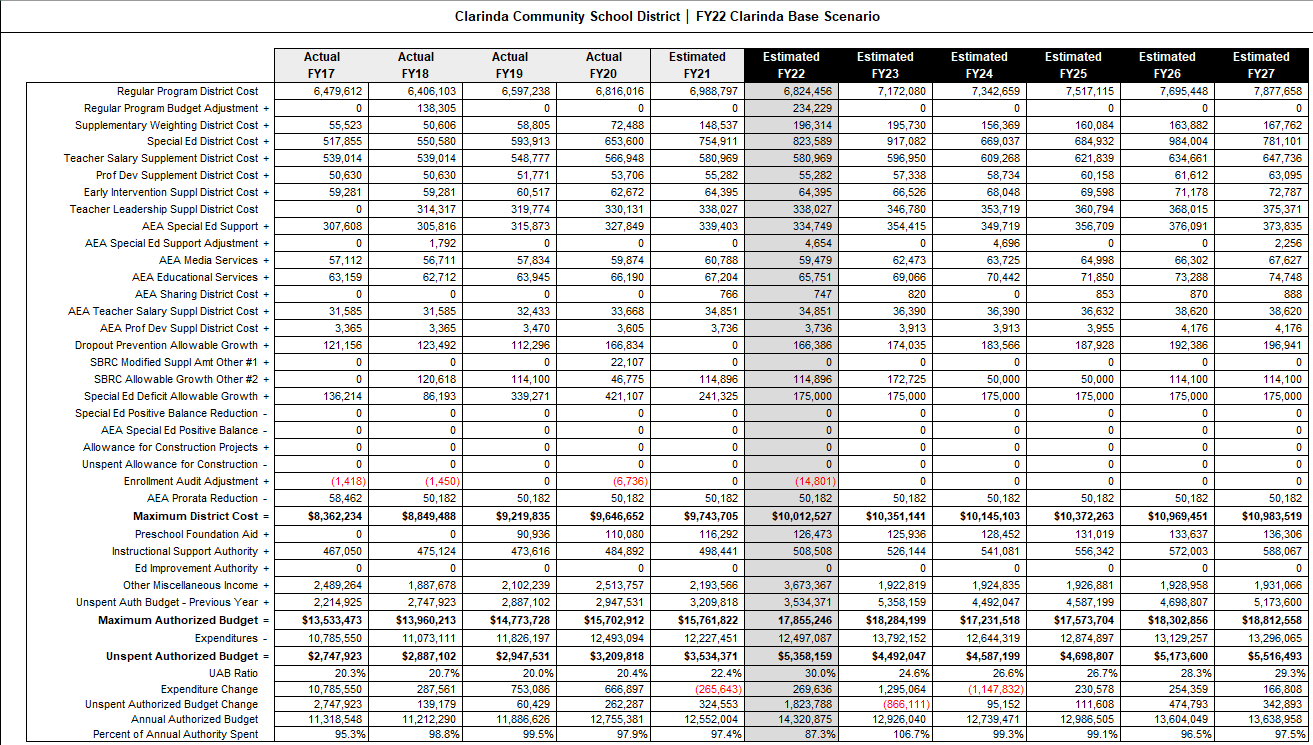 Unspent Authorized Budget Report
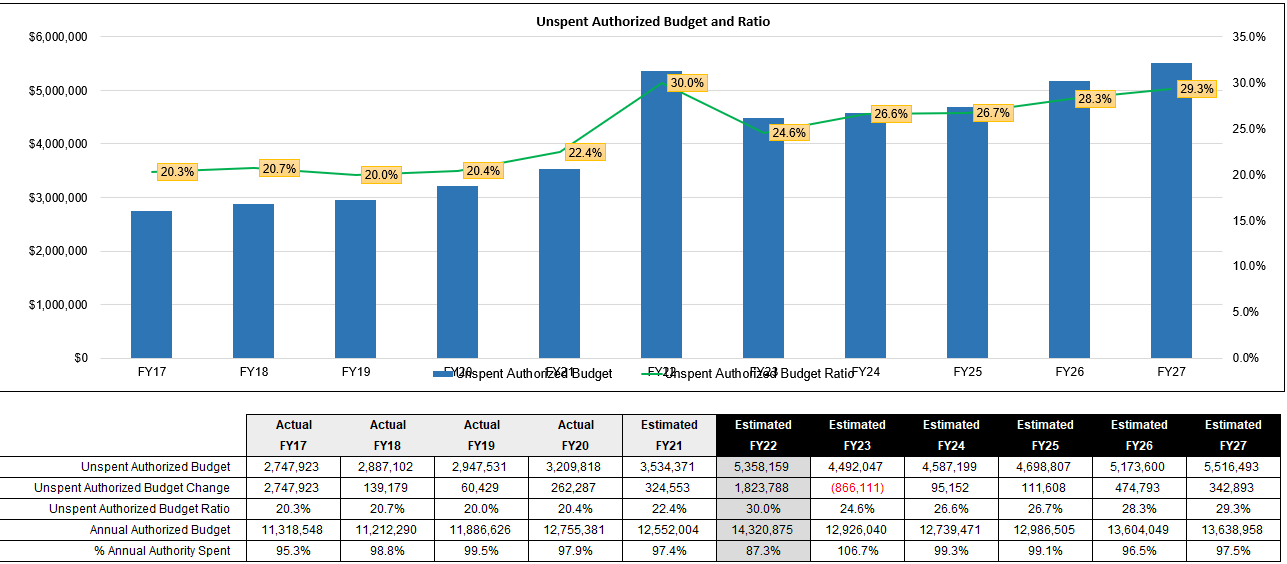 Solvency & Cash Reserve
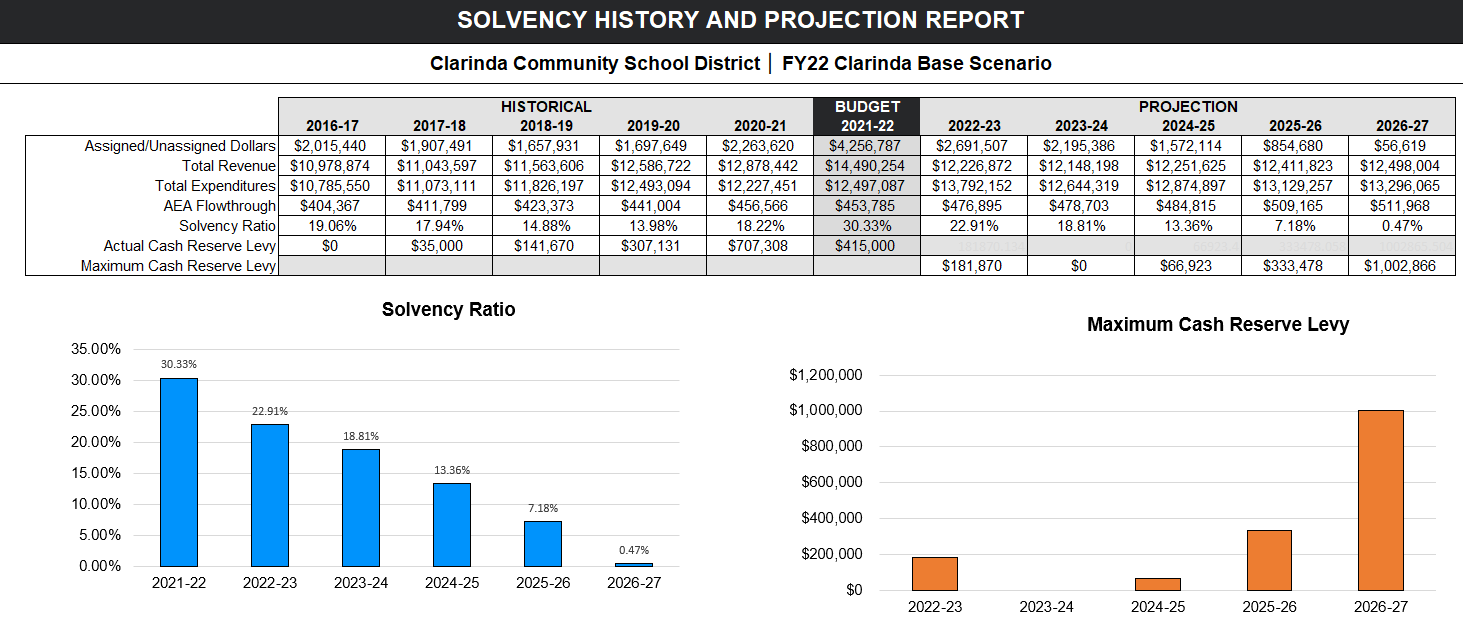 Tax Rate
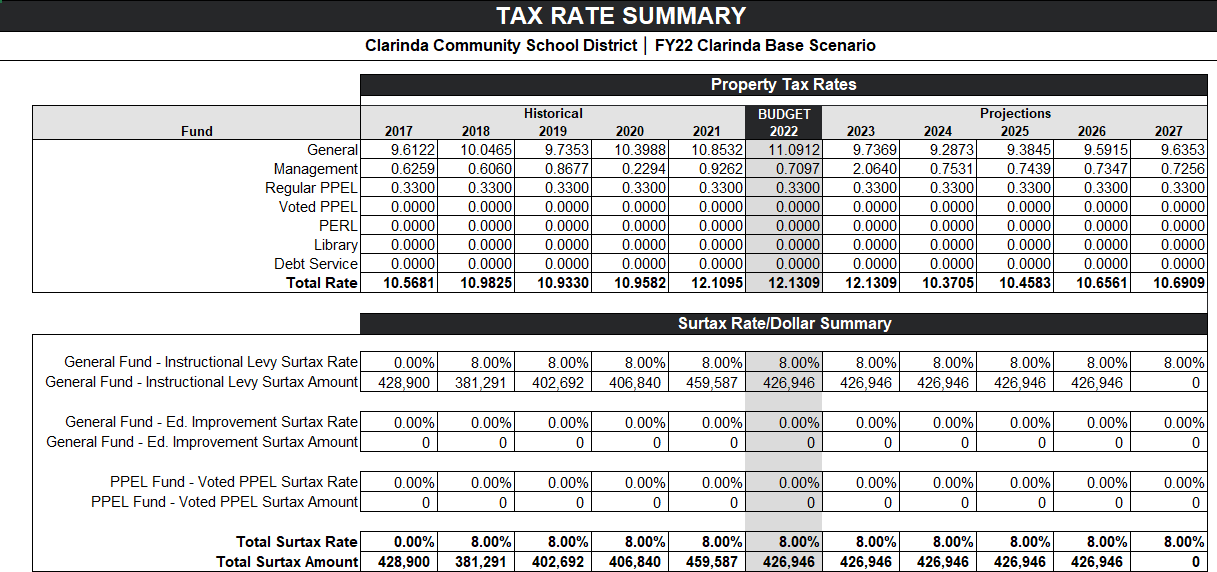 Three Important Projections for FY22
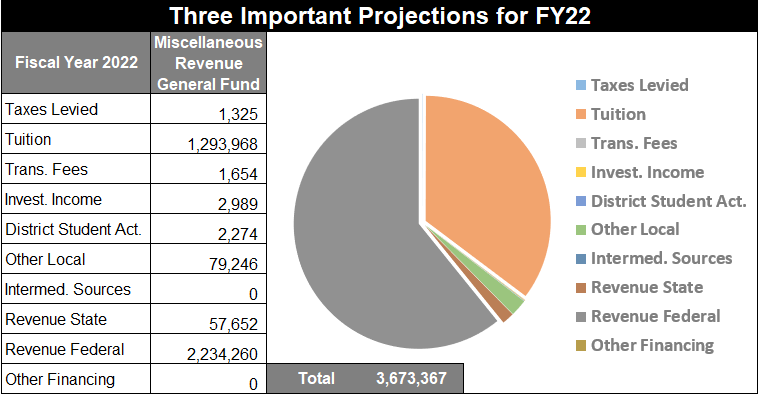 Three Important Projections for FY22
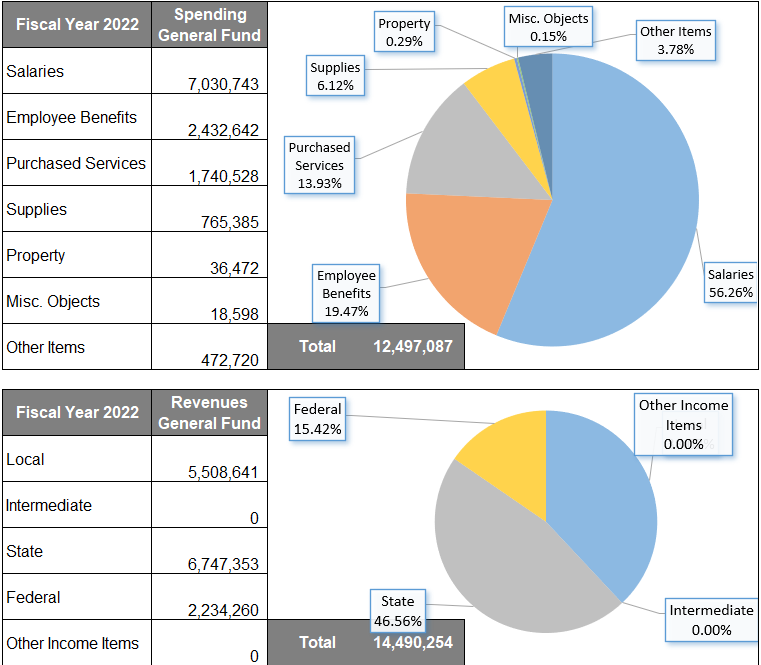 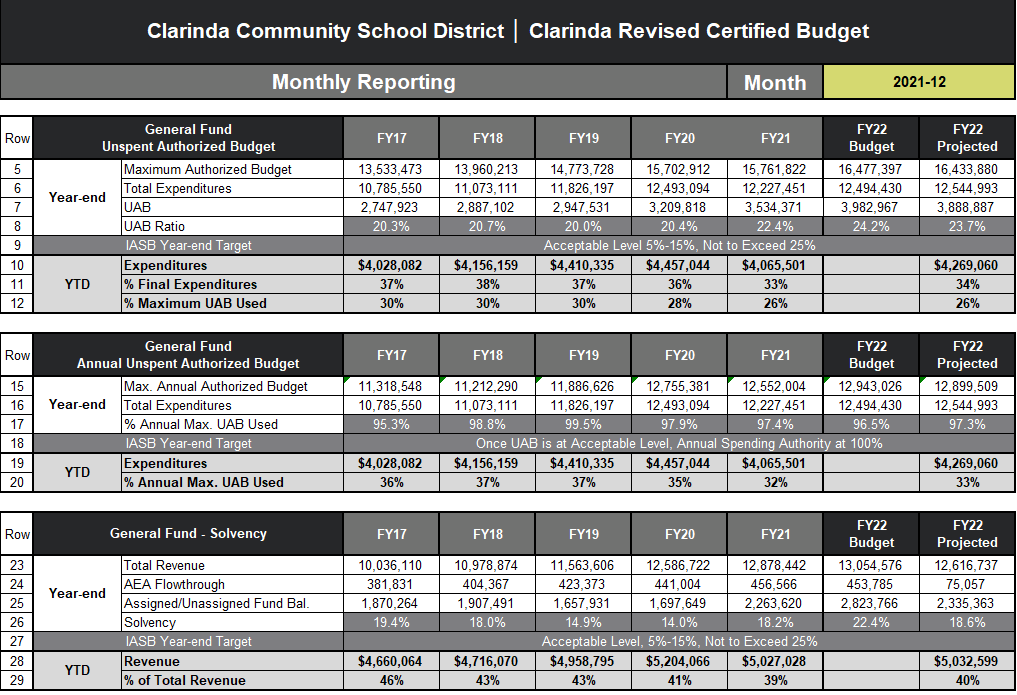 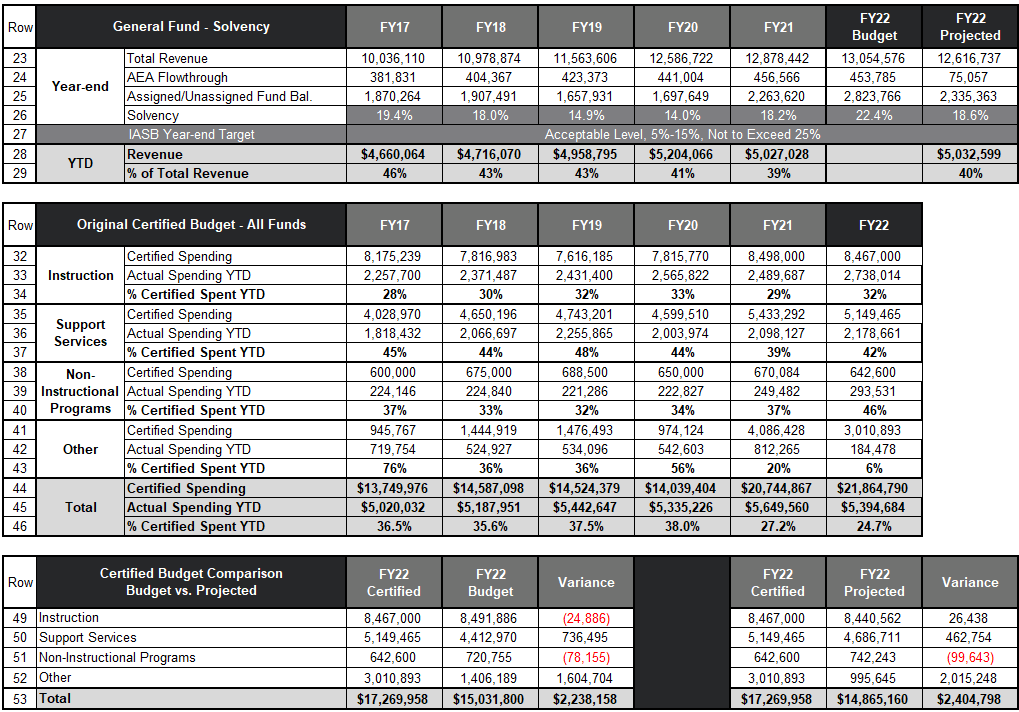 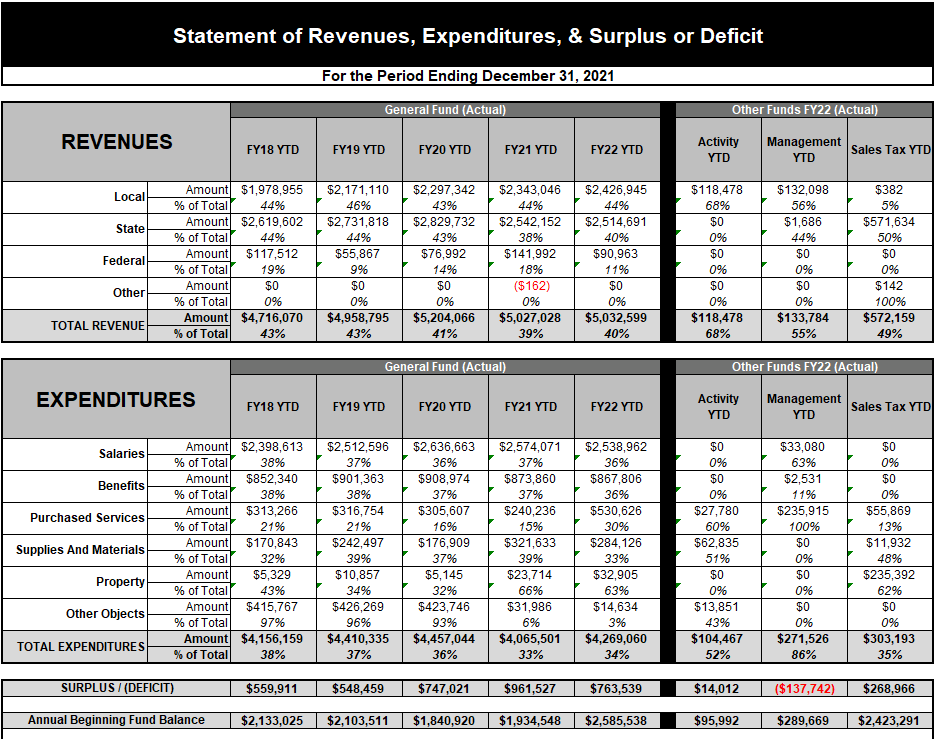 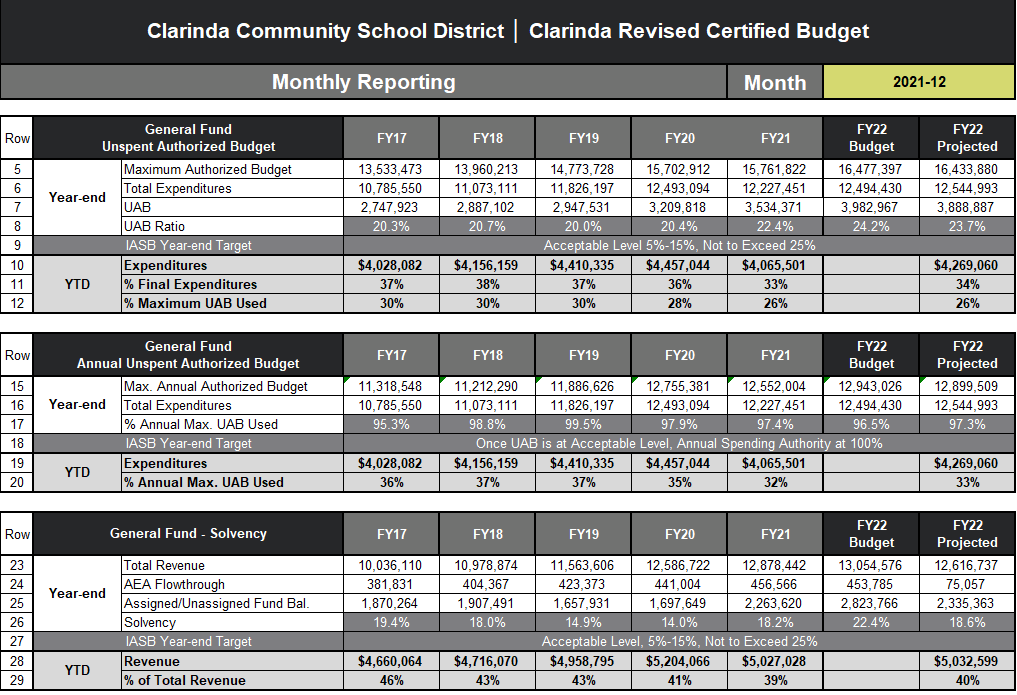 Questions? Contact Us:
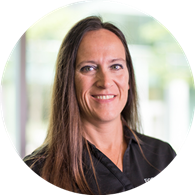 Lora Appenzeller
Senior Advisor, Analytics
lappenzeller@forecast5analytics.com
515.518.6032
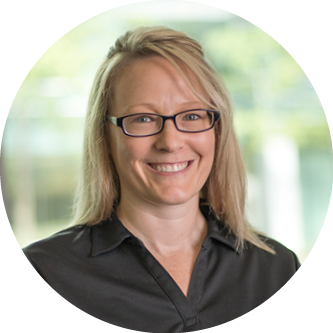 Shannon Duus
Advisor, Analytics
sduus@forecast5analytics.com
515.518.6033
©2021 Forecast5 Analytics. All Rights Reserved.
Analytics Solutions For K-12 Education
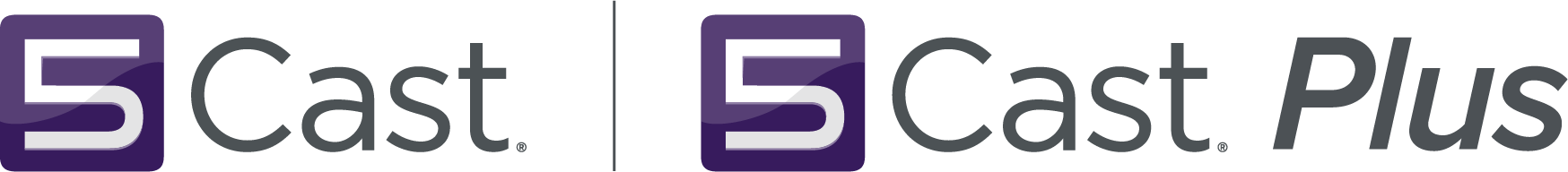 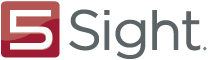 Develop budgets, create projections, and model scenarios
Analyze data to quickly generate new perspectives on organizational performance.
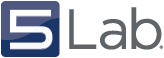 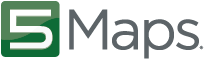 Connect student data sets for insights, reporting, and custom dashboards.
Add a geovisual perspective to make more informed decisions.